11-sinf
Fizika
Mavzu:
Yorug‘lik interferensiyasi va difraksiyasi.

O‘qituvchi: 
Toshkent shahar Uchtepa tumani 
287-maktab fizika fani o‘qituvchisi
Xodjayeva Maxtuma Ziyatovna.
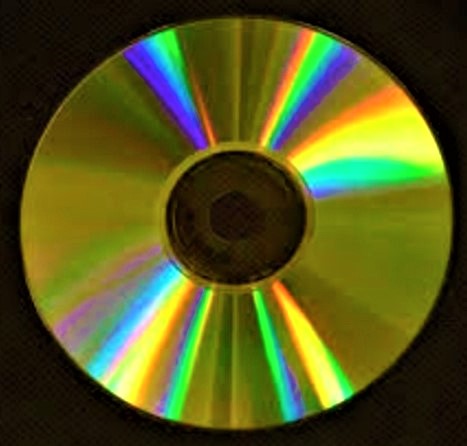 To‘lqinlar interferensiyasi
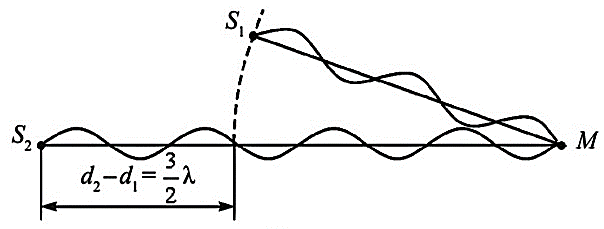 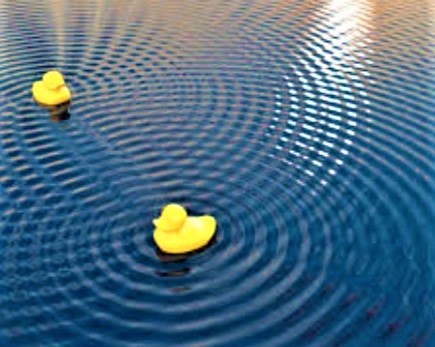 Yung metodi
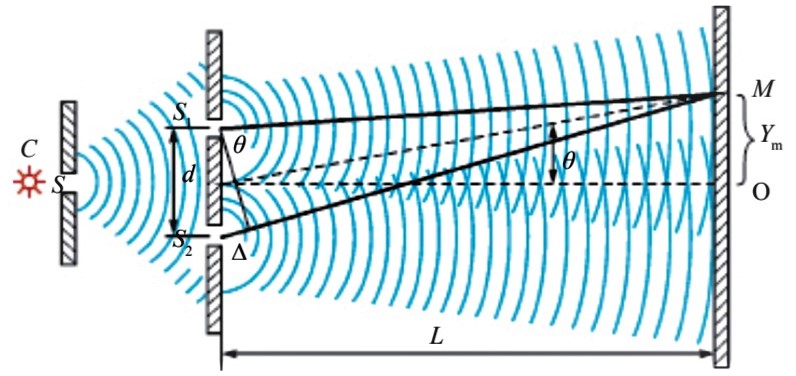 Yupqa plyonkadagi ranglar
Oq yorug‘lik to‘lqin uzunligi 380 dan 760 nm oraliqda bo‘lgan to‘lqinlardan iborat bo‘lganligidan qabul qiluvchining turli nuqtalarida bir-birini kuchaytiradi va rangli tasvir ko‘rinadi.
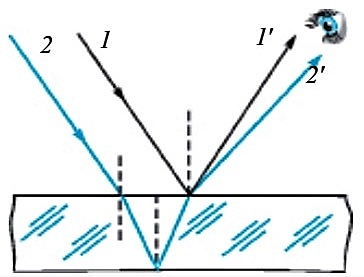 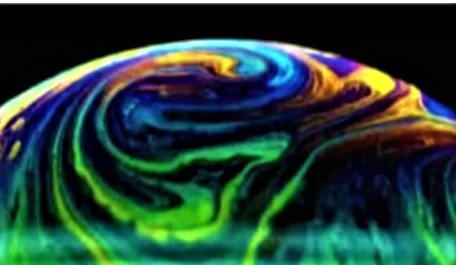 Nyuton halqalari
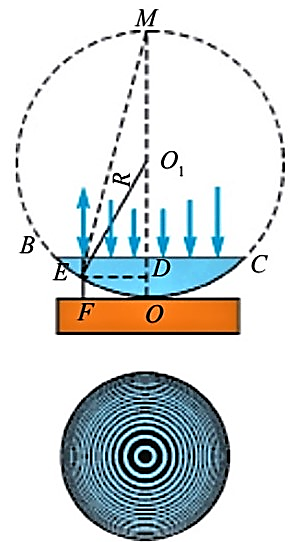 Yorug‘lik difraksiyasi
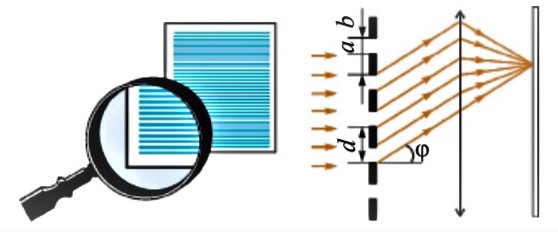 Masala
Difraksion panjaraga to‘lqin uzunligi 500 nm bo‘lgan monoxromatik yorug‘lik tushmoqda.
Ikkinchi tartibli spektr 30⁰ burchak ostida ko‘rinsa, shu panjaraning domiysi nimaga teng?
Mustaqil bajarish uchun topshiriqlar
Mavzuga oid savollarga javob yozish. (95-bet)
Kompyuter diski va lazer bilan interferensiya va difraksiyaga doir tajriba o‘tkazing. Kuzatishlar asosida xulosa yozing.
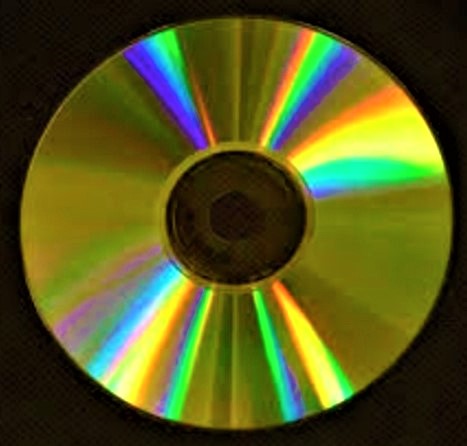